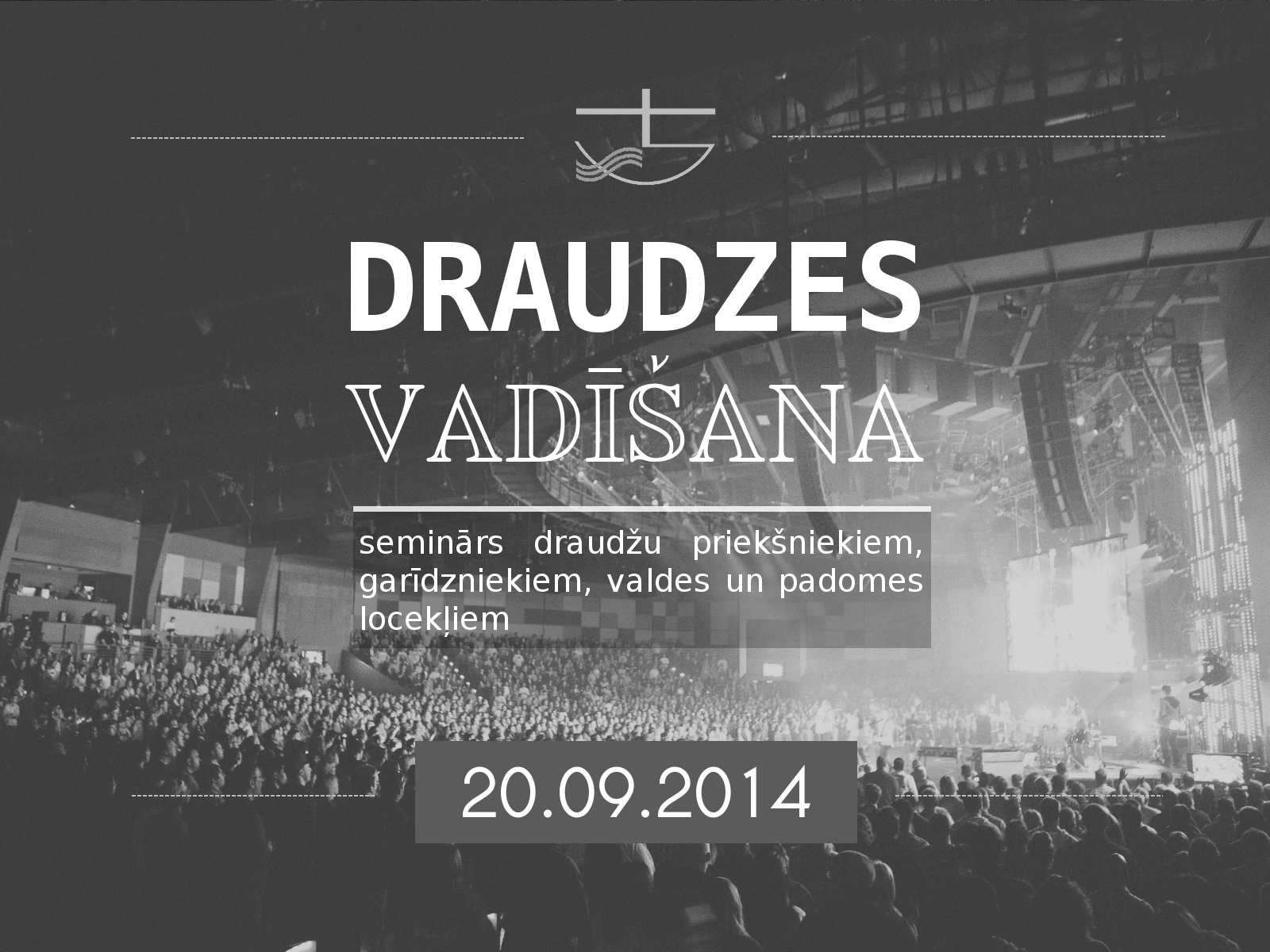 Leading as a TEam
Unrealistic expectations
Bible expert 
Theologian-in-residence 
Expert preacher and teacher
Visionary leader
Strategic Planner
Management expert
Problem solver
Conflict manager and referee
Discipler, coach, mentor
Counselor and friend
Visitor of the sick and elderly (Chaplain-in-residence)
Promoter of everyone’s favorite ministry, program or event
Custodian
Keeping people happy
Perfect husband
Perfect father of perfect children
Live without sin
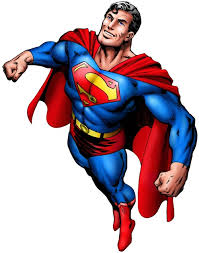 Unbiblical expectations
Jethro Counsels Moses (Exodus 18:17-24)

17 Moses’ father-in-law said to him, “The thing that you are doing is not good. 18 You will surely wear out, both yourself and these people who are with you, for the task is too heavy for you; you cannot do it alone. 19 Now listen to me: I will give you counsel, and God be with you. You be the people’s representative before God, and you bring the disputes to God, 20 then teach them the statutes and the laws, and make known to them the way in which they are to walk and the work they are to do. 21 Furthermore, you shall select out of all the people able men who fear God, men of truth, those who hate dishonest gain; and you shall place these over them as leaders of thousands, of hundreds, of fifties and of tens.
Unbiblical expectations
Jethro Counsels Moses (Exodus 18:17-24)

22 Let them judge the people at all times; and let it be that every major dispute they will bring to you, but every minor dispute they themselves will judge. So it will be easier for you, and they will bear the burden with you. 23 If you do this thing and God so commands you, then you will be able to endure, and all these people also will go to their place in peace.”

24 So Moses listened to his father-in-law and did all that he had said.
Unbiblical expectations
Paul and Barnabas Appointed Teams of Leaders (Acts 14:21-23)

21 After they had preached the gospel to that city and had made many disciples, they returned to Lystra and to Iconium and to Antioch, 22 strengthening the souls of the disciples, encouraging them to continue in the faith, and saying, “Through many tribulations we must enter the kingdom of God.” 23 When they had appointed elders (presbyteros) for them in every church, having prayed with fasting, they commended them to the Lord in whom they had believed.
Unbiblical expectations
Jesus Gathered a Team around Himself (Mark 3:13-19)

And He went up on the mountain and summoned those whom He Himself wanted, and they came to Him. And He appointed twelve, so that they would be with Him and that He could send them out to preach, and to have authority to cast out the demons. And He appointed the twelve: 
Simon (Peter)…
James, the son of Zebedee, and John the brother of James (to them He gave the name “Sons of Thunder”)…
Andrew, and Philip, and Bartholomew, and Matthew, and Thomas, and James the son of Alphaeus, and Thaddaeus, and Simon the Zealot…
…and Judas Iscariot, who betrayed Him.
Reasonable expectations
Reasonable to expect the pastor…
Bible student
Theologian-in-residence
Capable preacher and teacher
Disicipler, coach, mentor
Areas to be shared with the people of the church…
Counselor and friend
Visitor of the sick and elderly (Chaplain)
Promoter of ministries, programs and events
Custodian
Reasonable expectations
Areas to be shared among the “leadership community” (board and key lay ministry leaders) based on each one’s individual gifts
Visionary leader
Strategic planner
Management expert
Conflict manager and referee
And more…